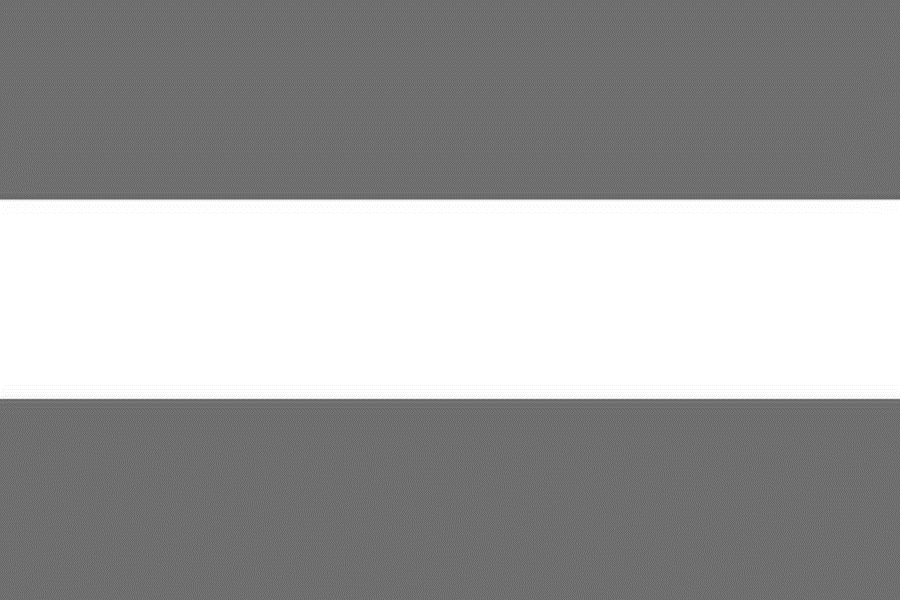 Rakousko
„………………“ soused ČR.
Rakousko je …………………… velké jako Česká republika, ale má méně obyvatel – přibližně ………  milionů, kteří mluví …………………………
Většinu území pokrývají velehory …………….. (nejvyšší hora ……….. m n. m.) Rakouskem protéká řeka …………………….. (využívaná pro říční …………………….), na které leží hlavní město ……………………. 
Rakousko má hodně ………………….. a větrných elektráren.

Pojmy k vyhledání pro rychlíky:
Schönbrunn, katedrála sv. Štěpána, W. A. Mozart, Mozartovy koule
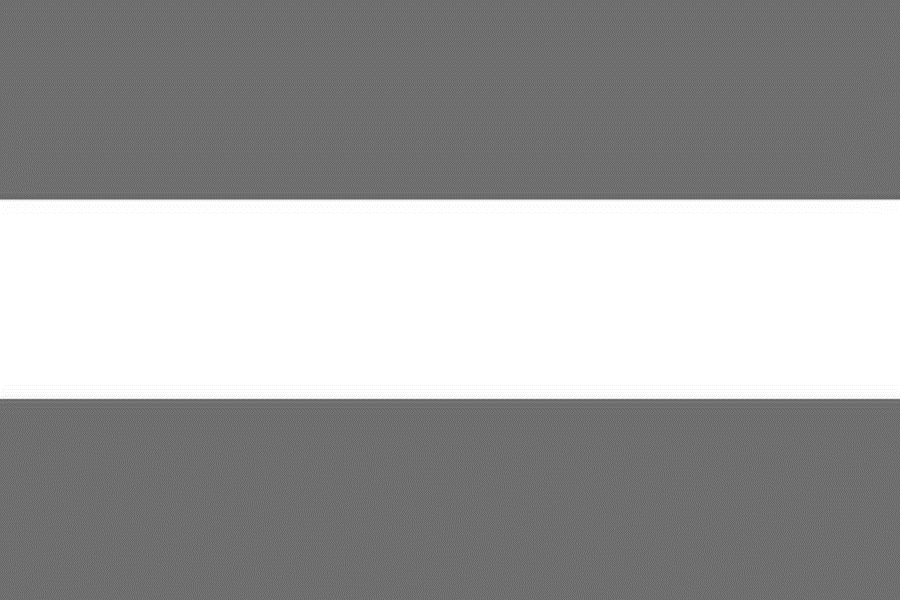 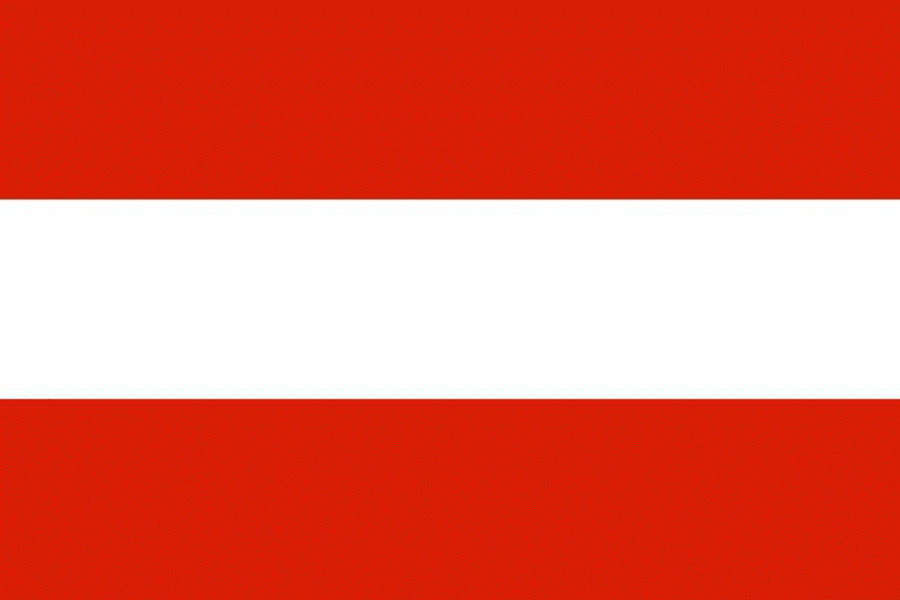 Rakousko
„…jižní…“ soused ČR.
Rakousko je ……podobně…… velké jako Česká republika, ale má méně obyvatel – přibližně …9…  milionů, kteří mluví ……německy………
Většinu území pokrývají velehory ……Alpy….. (nejvyšší hora ..3 797.. m n. m.) Rakouskem protéká řeka …Dunaj…….. (využívaná pro říční ……dopravu….), na které leží hlavní město ……Vídeň……. 
Rakousko má hodně …vodních….. a větrných elektráren.
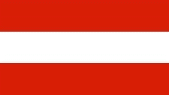 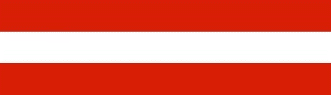 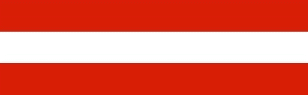 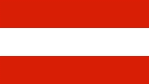 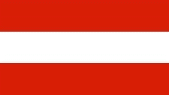 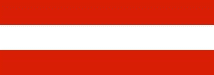 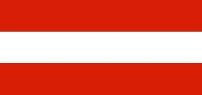 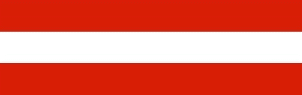 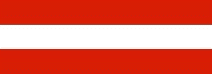 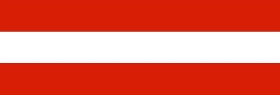